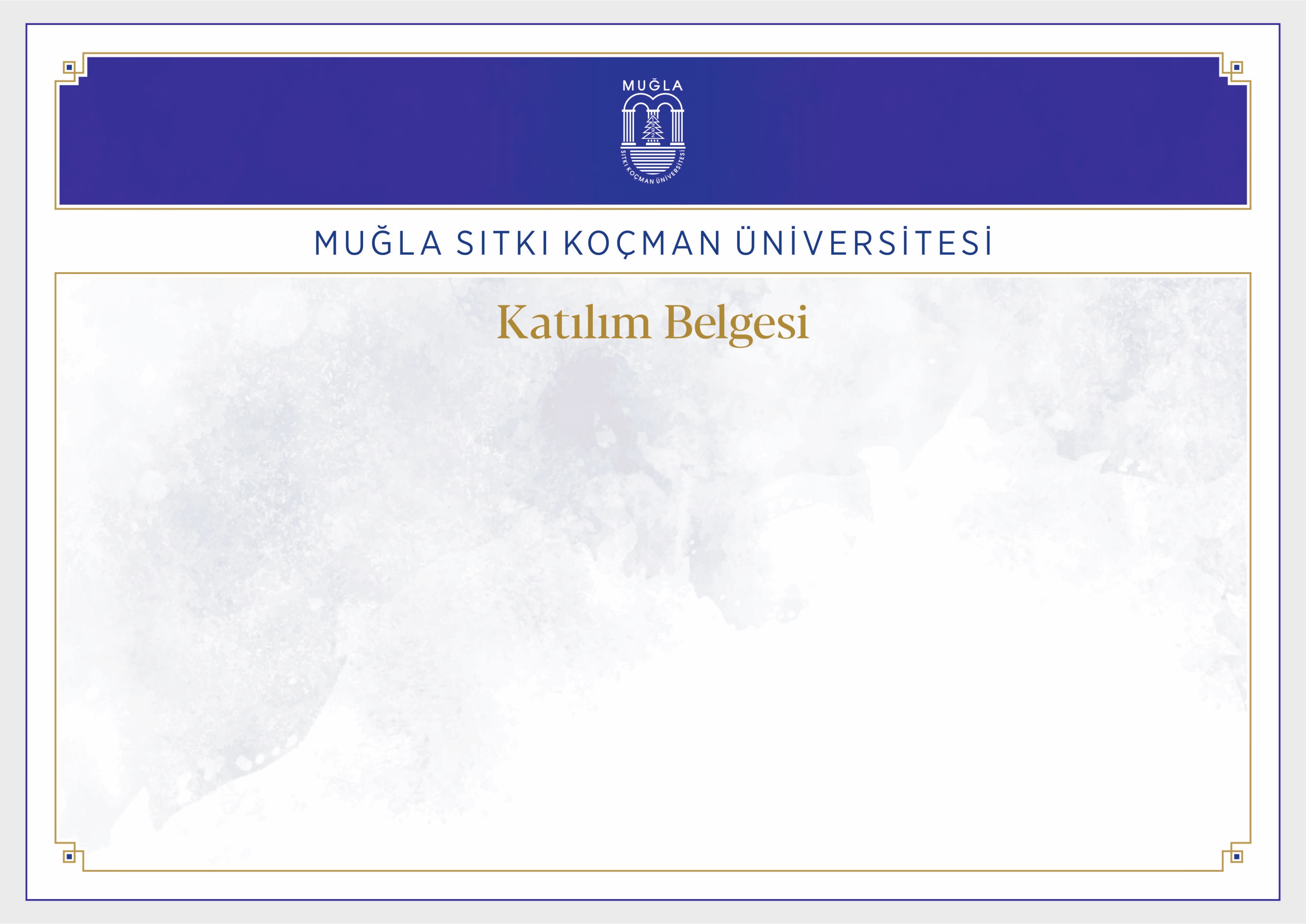 Sayın 
Haydar Tanrıverdi
Muğla Sıtkı Koçman Üniversitesi ev sahipliğinde, 18-20 Nisan 2024 tarihleri arasında gerçekleştirilen 1. ULUSLARARASI NEFESLİ HALK ÇALGILARI SEMPOZYUMU'na 
değerli katkılarınızdan dolayı teşekkür ederim.